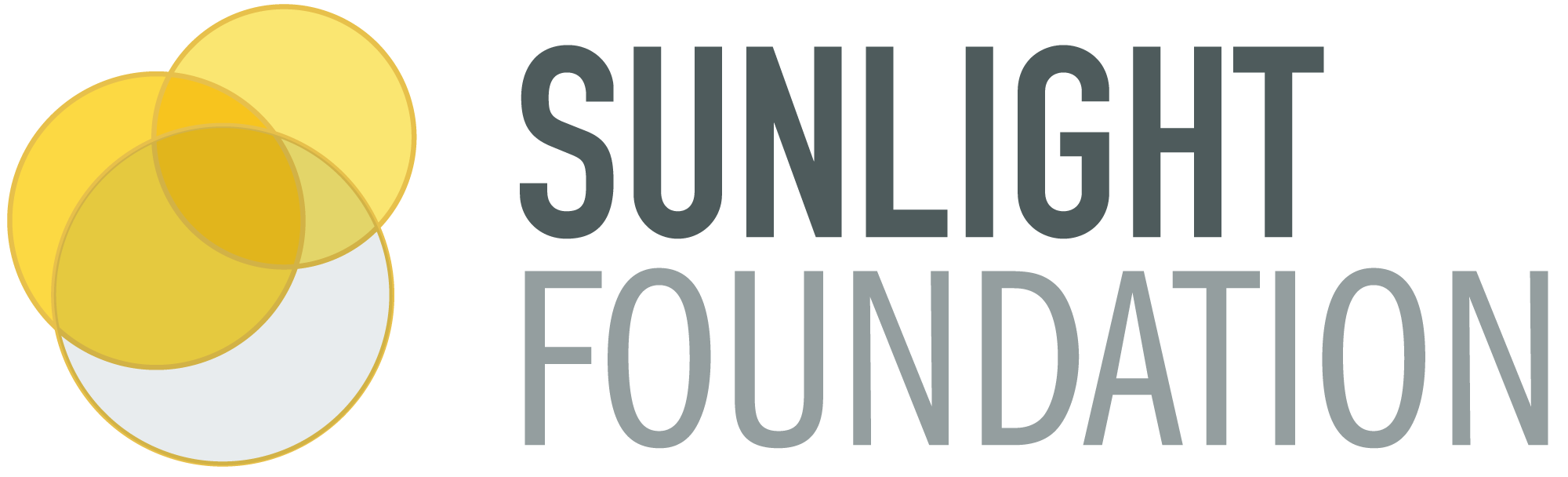 Transparency Developments in the U.S. Congress
Daniel Schuman, Policy Counsel
@danielschuman
About Us
www.sunlightfoundation.com
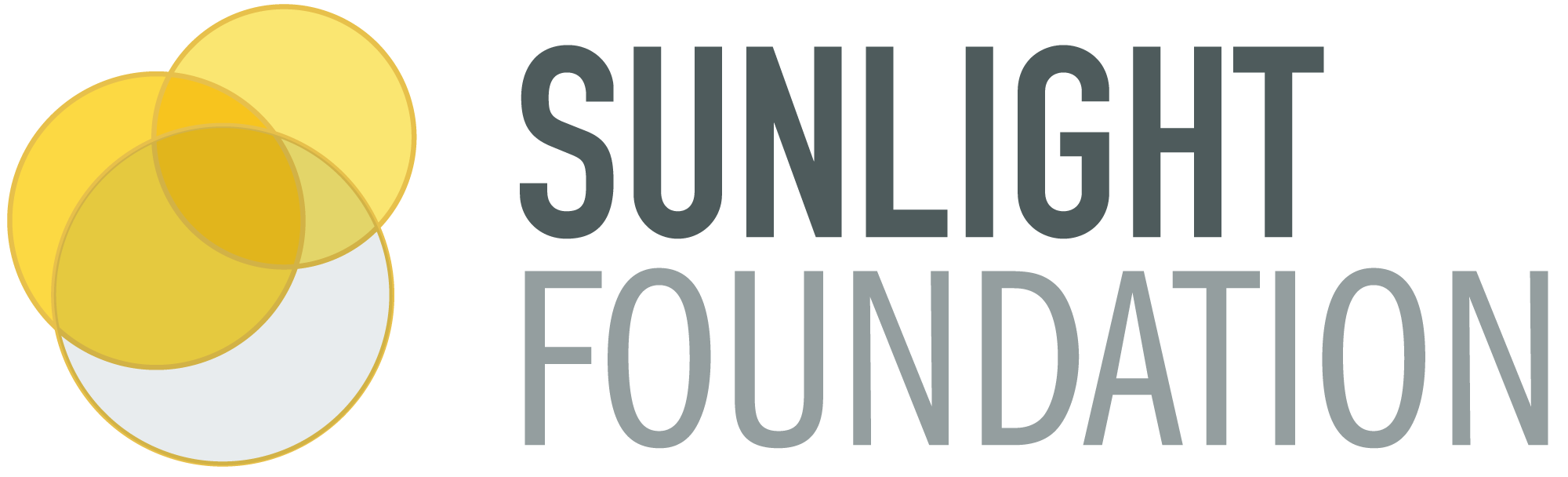 Daniel Schuman
Background on Congress
Largest staff of any legislature – but young and shrinking
 Major budget cuts – 11% reduction in House over last 2 years

 No central control of information dissemination

 Divided implementation of information services
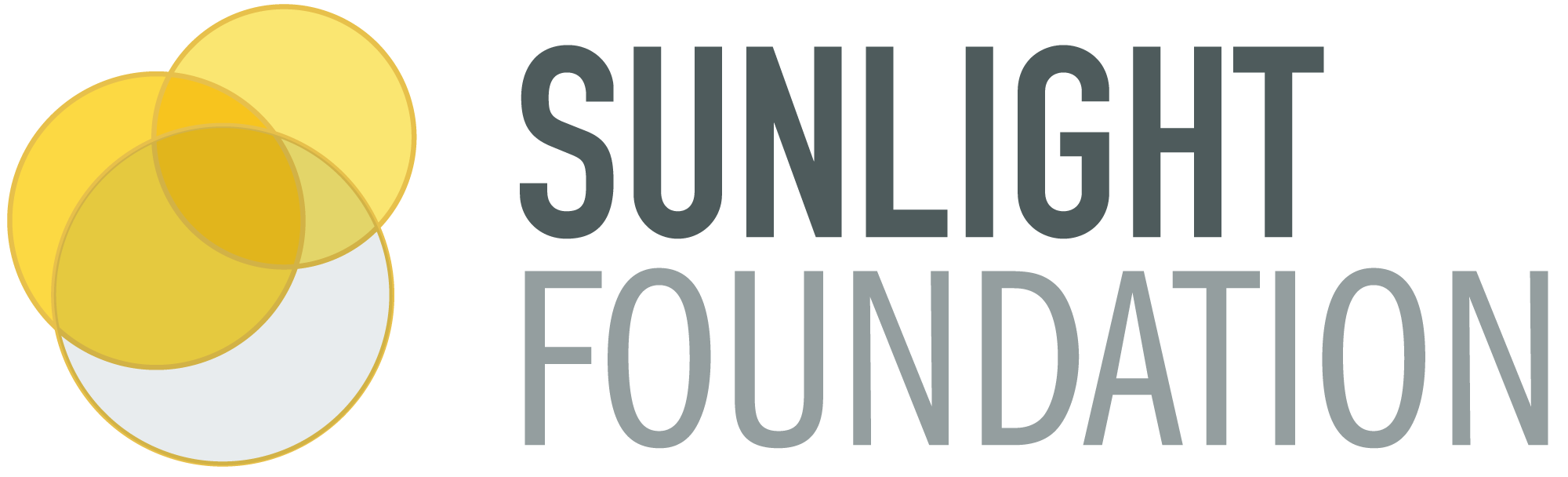 Daniel Schuman
Overview of Progress
House of Representatives has led

Senate has made minimal progress

Congress (esp. support agencies) are slow if not recalcitrant

A few legislative victories
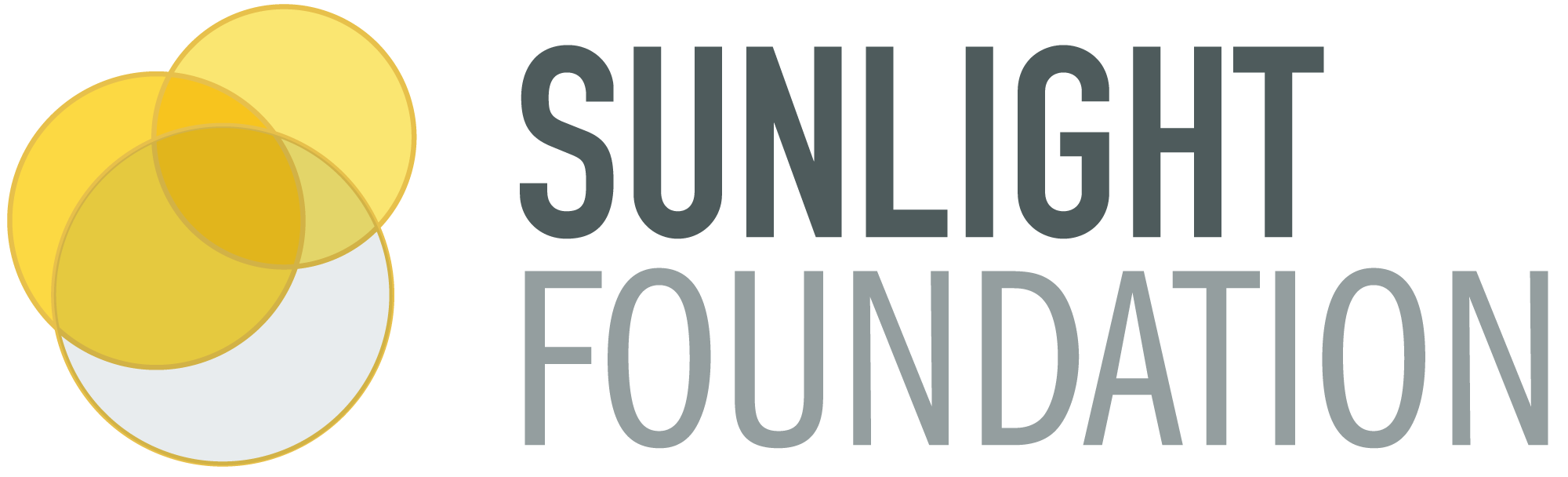 Daniel Schuman
House of Representatives
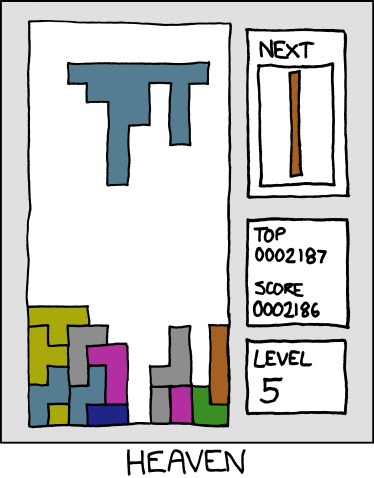 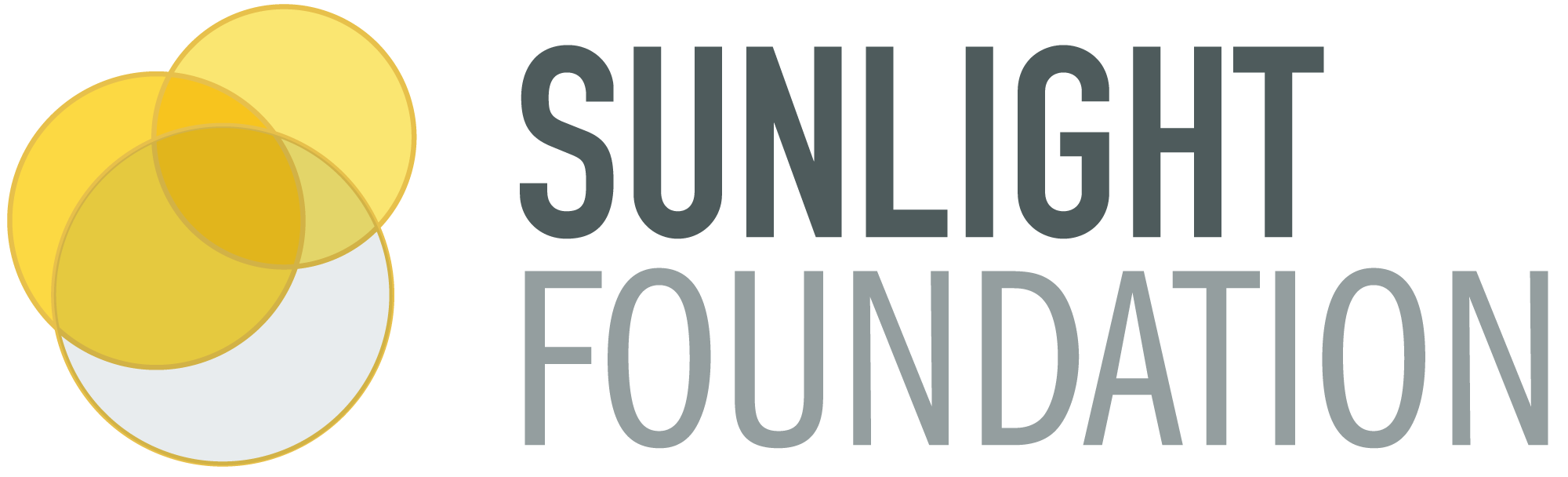 Daniel Schuman
House of Representatives
Current Leadership (2011-2012)
Updating House Rules 
72-hour rule
Webcasting hearings
Bulk access
Leadership statement
Docs.house.gov portal
3 Conferences 
Madison project (Issa)
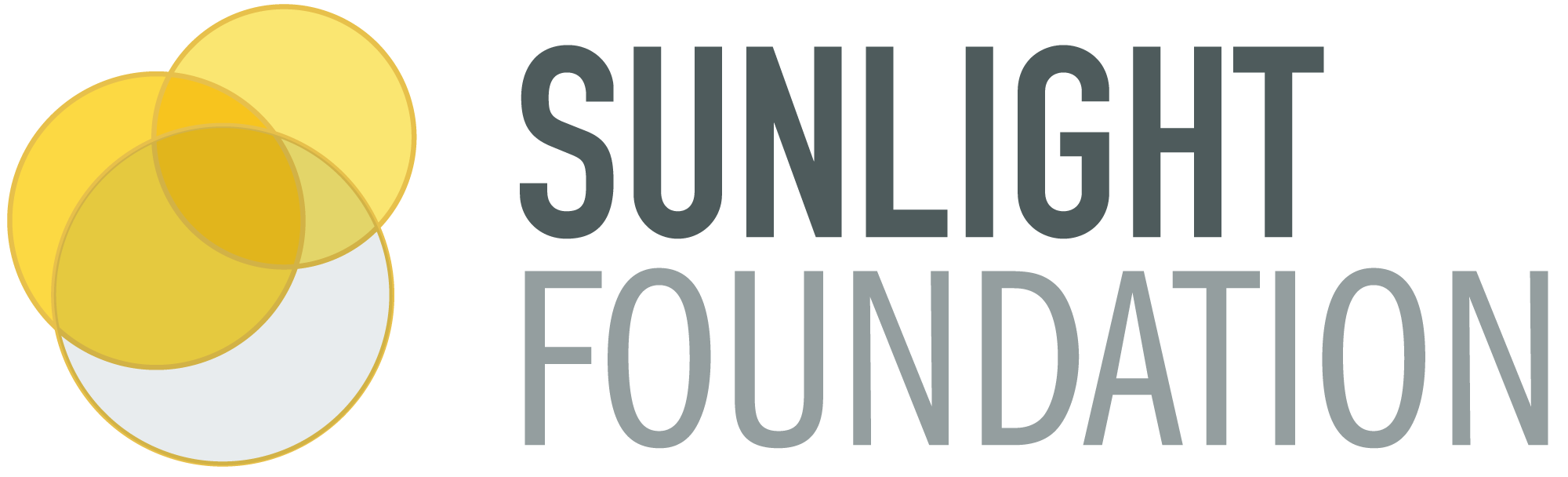 Daniel Schuman
House of Representatives
Prior Leadership (2007-2010)
Creation of “Office of Congressional Ethics”
Publication of Statement of Disbursements
Twitter / YouTube
Earlier reforms w/r/t 72-hour rule
Earmark transparency
Open House Project???
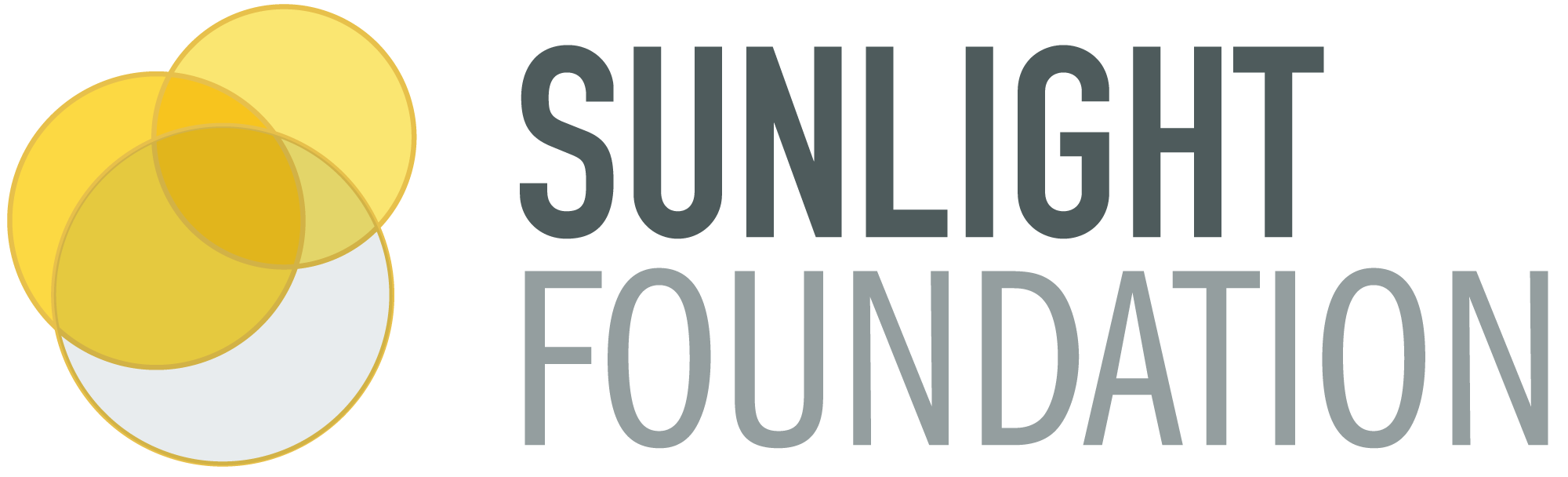 Daniel Schuman
Senate
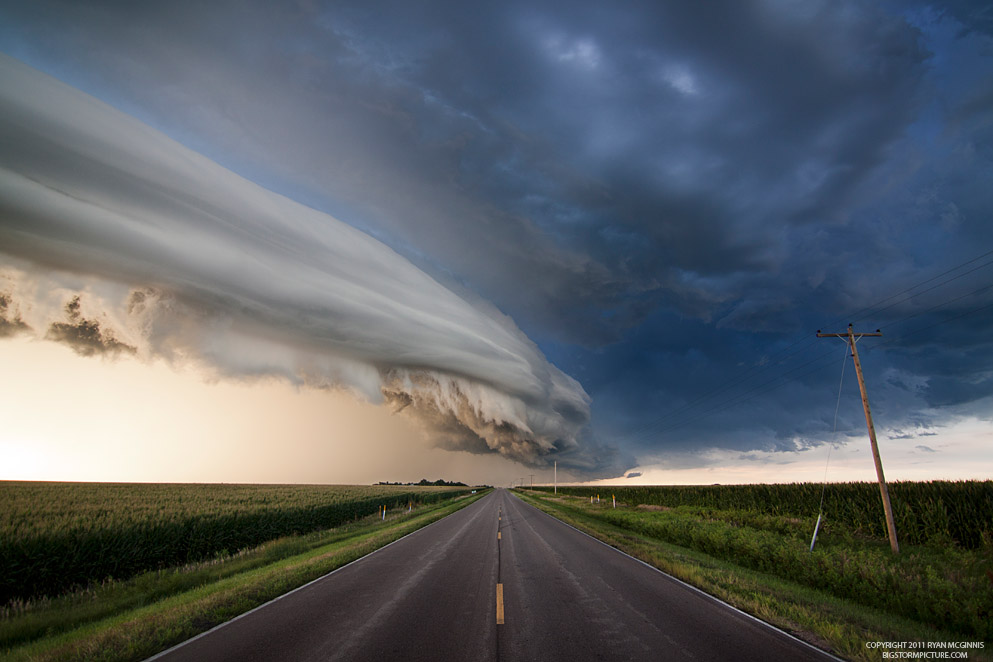 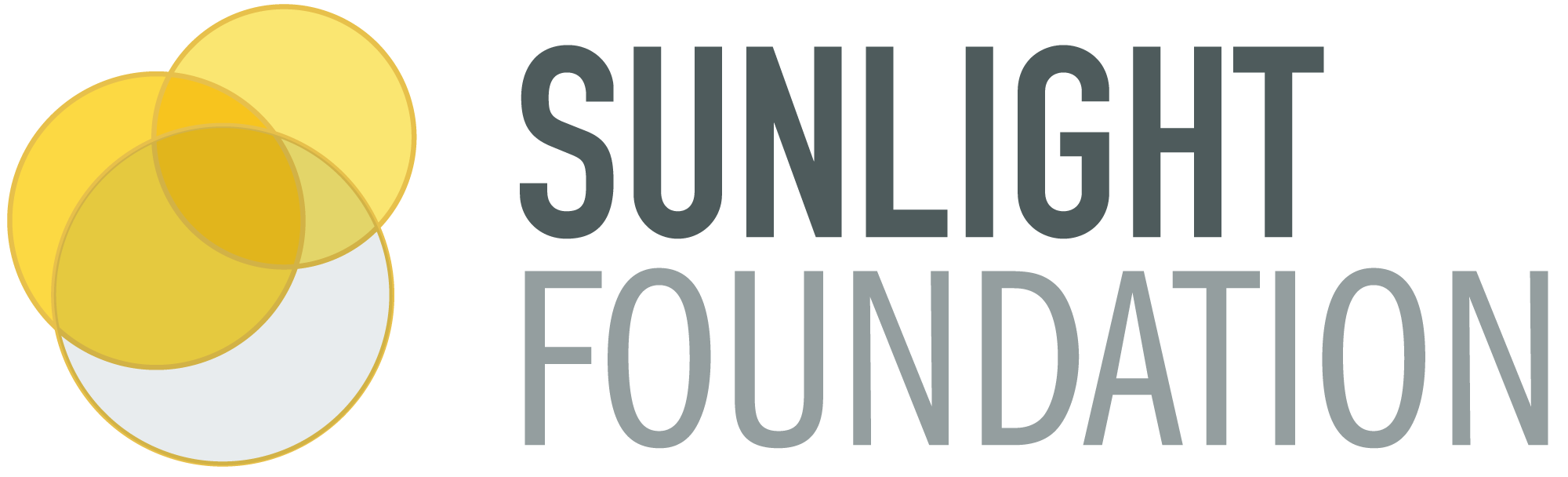 Daniel Schuman
Senate
Statement of Disbursements (much later)
Votes in XML
Improving committee / member websites
Twitter/ YouTube
#FAIL: Electronic Filing
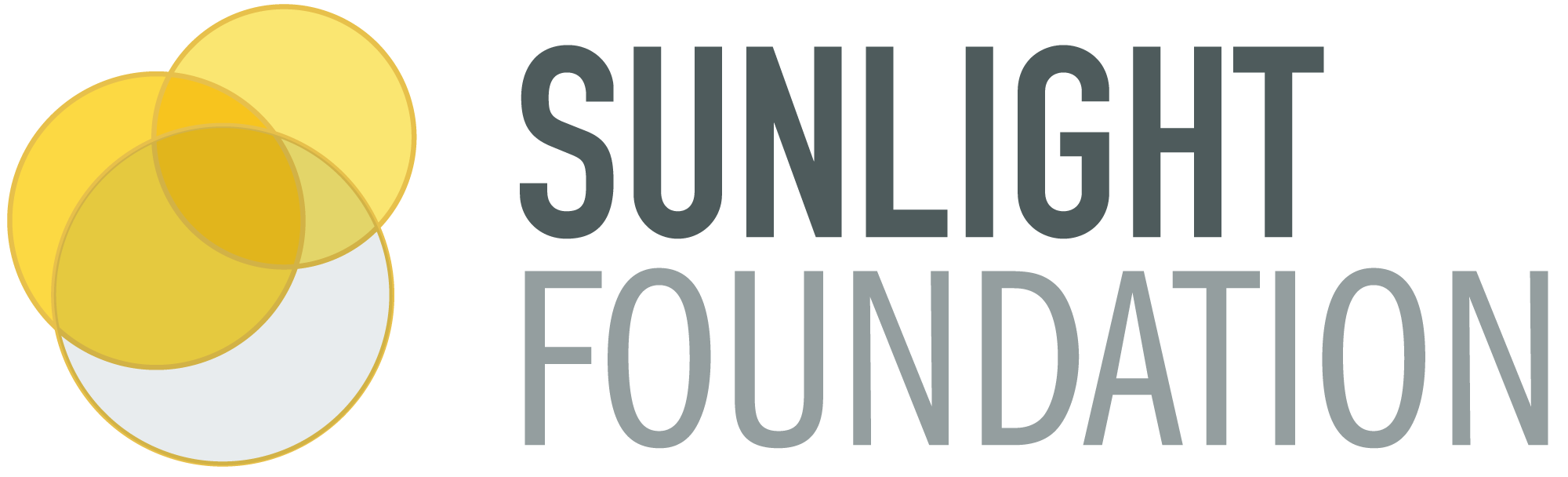 Daniel Schuman
Congress’s Legislative Activities
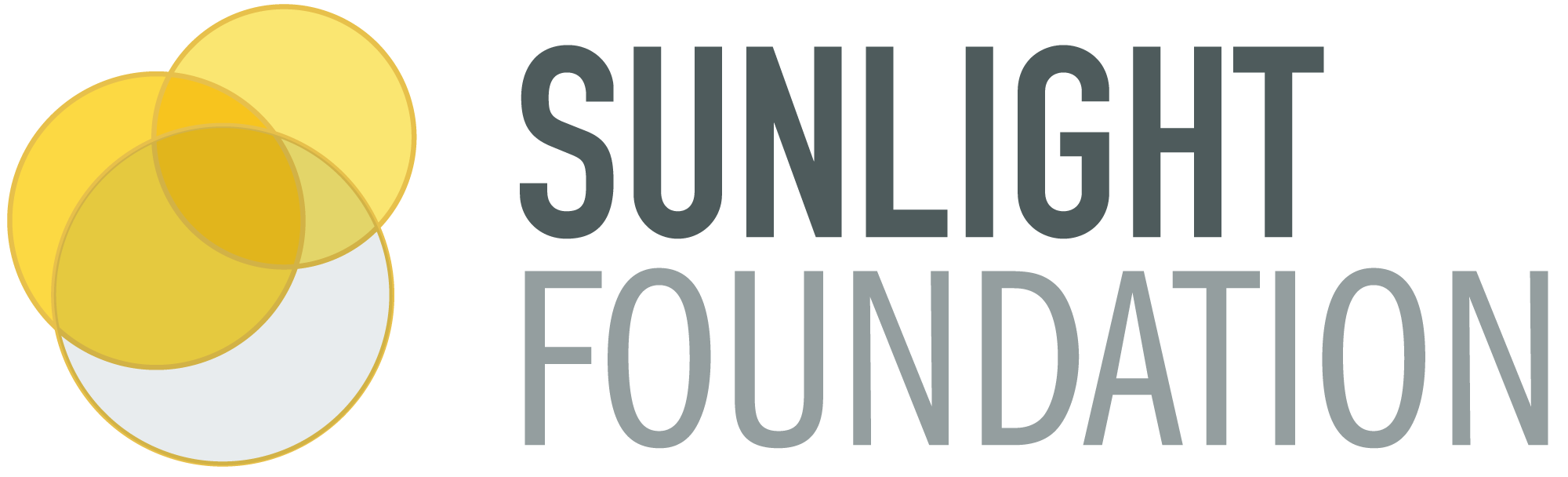 Daniel Schuman
Congress’s Legislative Activities
Enacted
Improved lobbying reporting (plus database)
Financial transaction reporting (STOCK Act)
Recovery.gov // Dodd-Frank // TARP
E-Gov Fund (Data.gov, etc.)
Introduced
DATA Act (spending transparency)
Public Online Information Act (standards + online pub)
DISCLOSE Act (campaign finance)
Congressional Research Reports // ACMRA
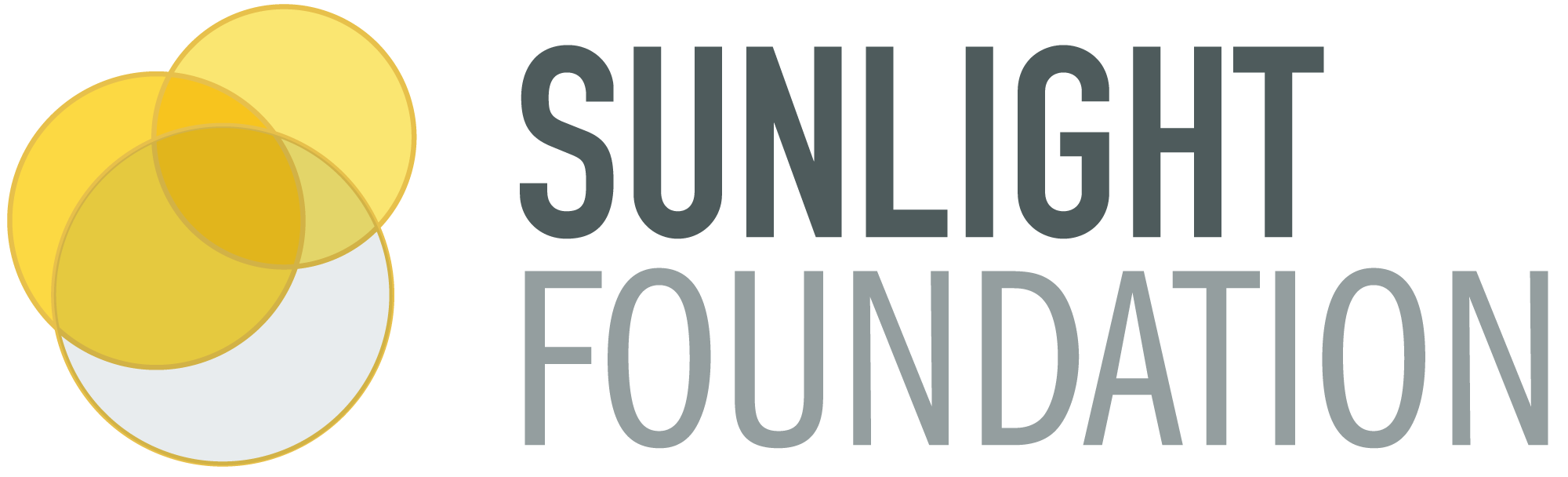 Daniel Schuman
Congress’s Non-Legislative Activities
Bulk Access to Legislative Information
Examples: THOMAS // CRS Reports // Constitution Annotated // Statutes at Large
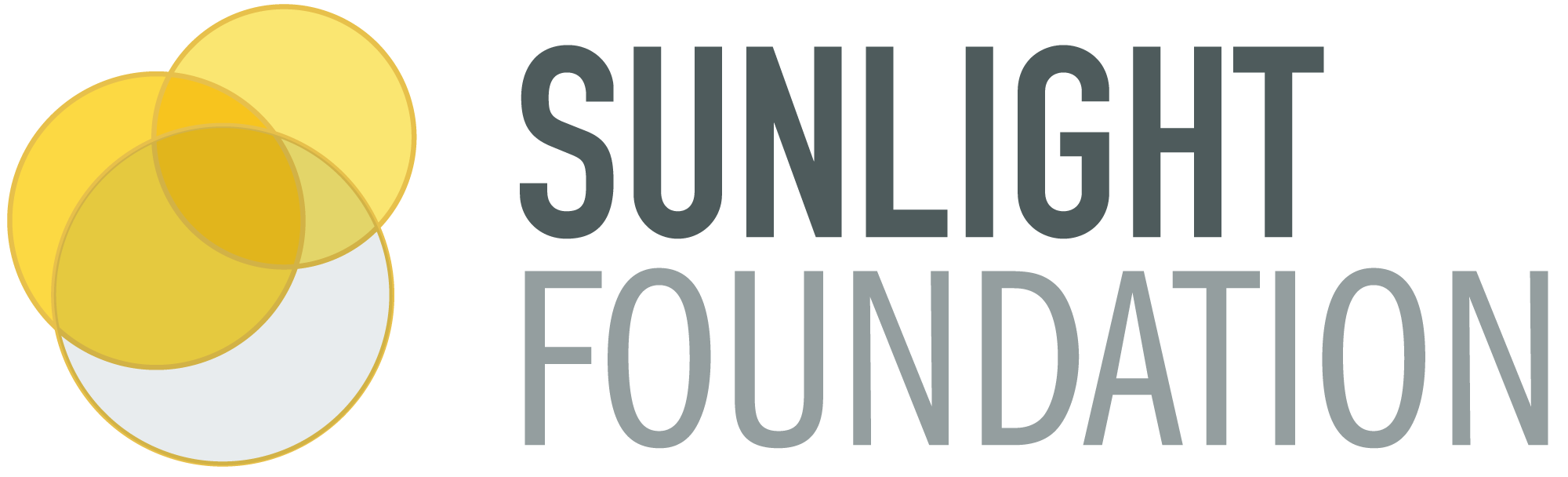 Daniel Schuman
What’s Next?
Inside the institution
Bulk access (still!)
Official electronic copies of docs + online access
Evaluating progress and consolidating gains
Lawmaking
Lobbying disclosure legislation
Campaign finance disclosure legislation
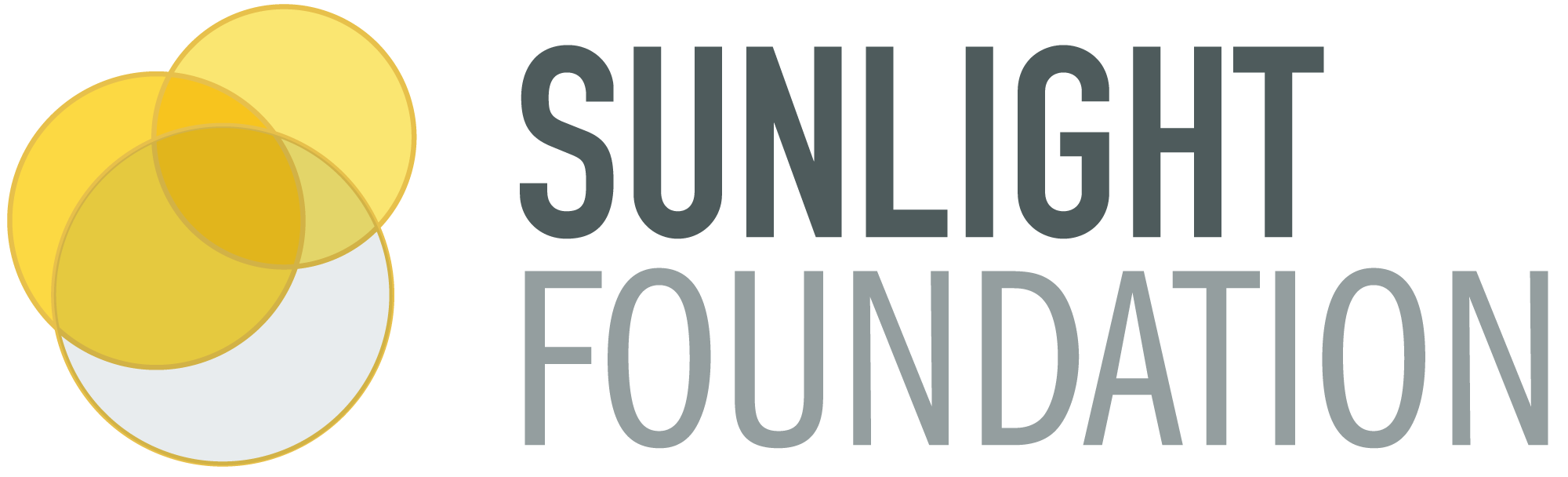 Daniel Schuman
Thanks
@danielschuman
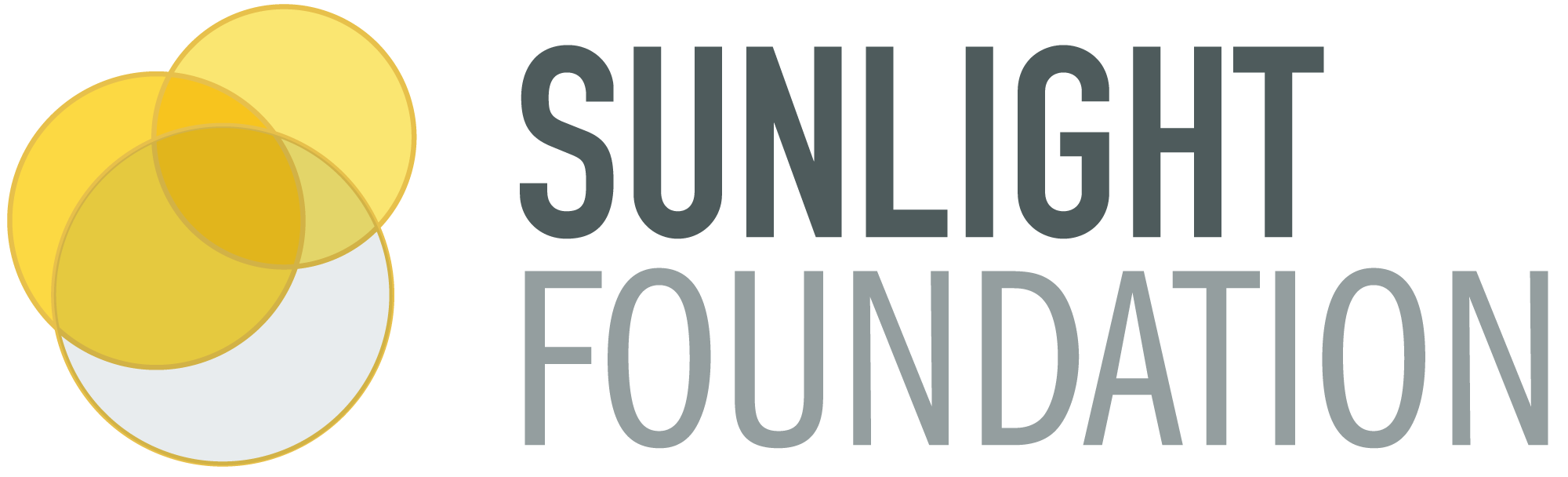 Daniel Schuman